East London NHS Foundation TrustAHP Conference 2024: Rise Up
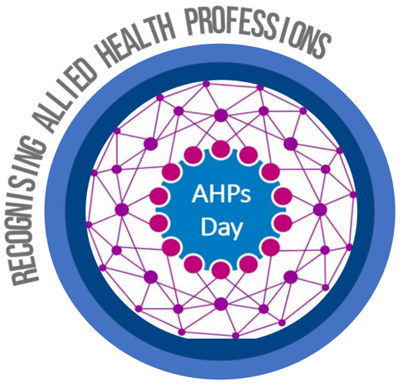 Hannah Harniess | Director of AHPs | NHS North East London
10th October 2024
Looking Back…
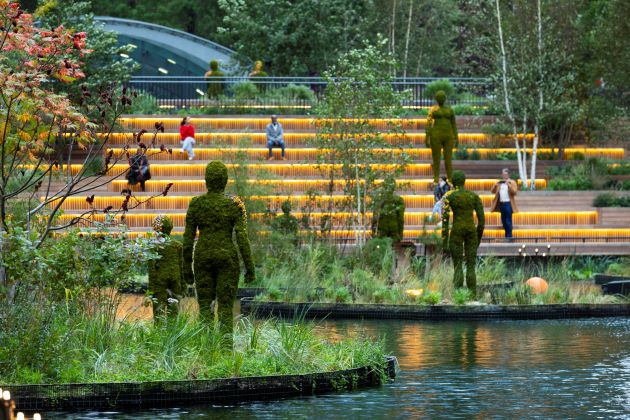 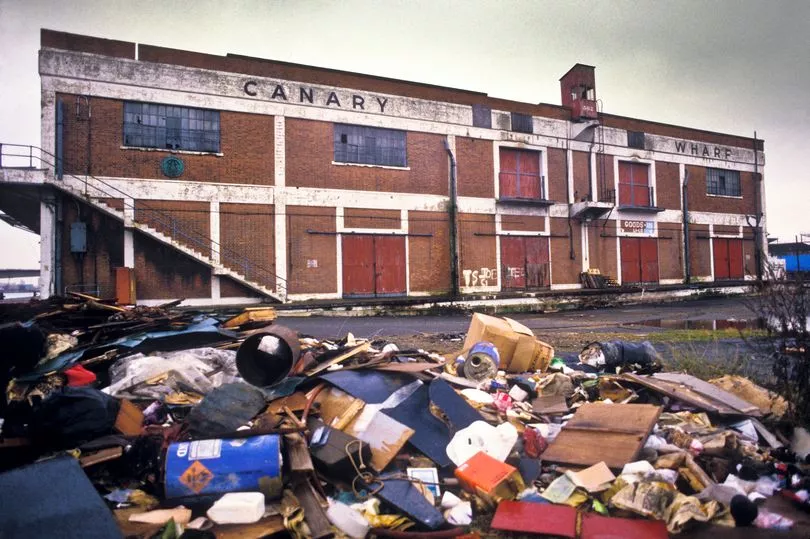 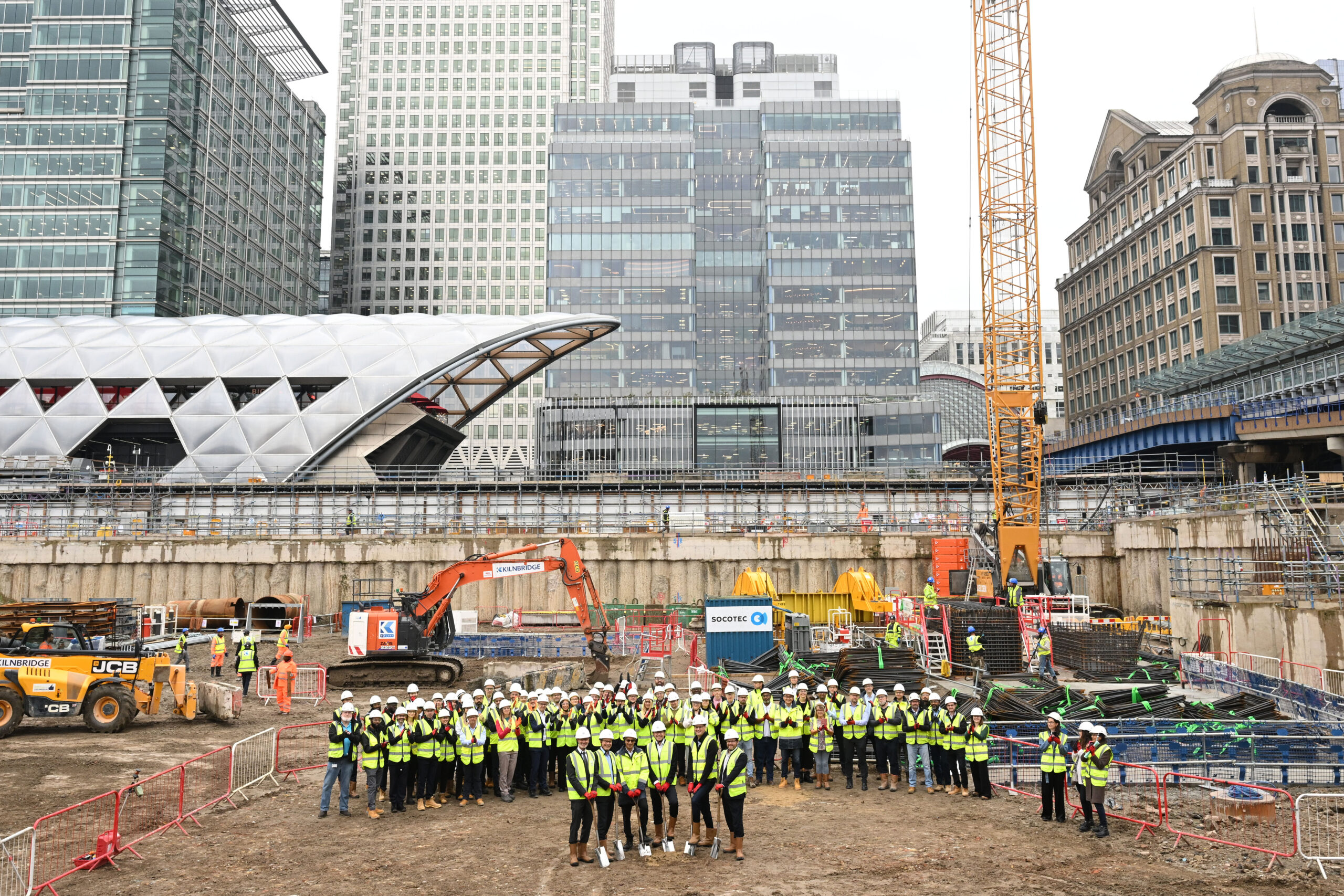 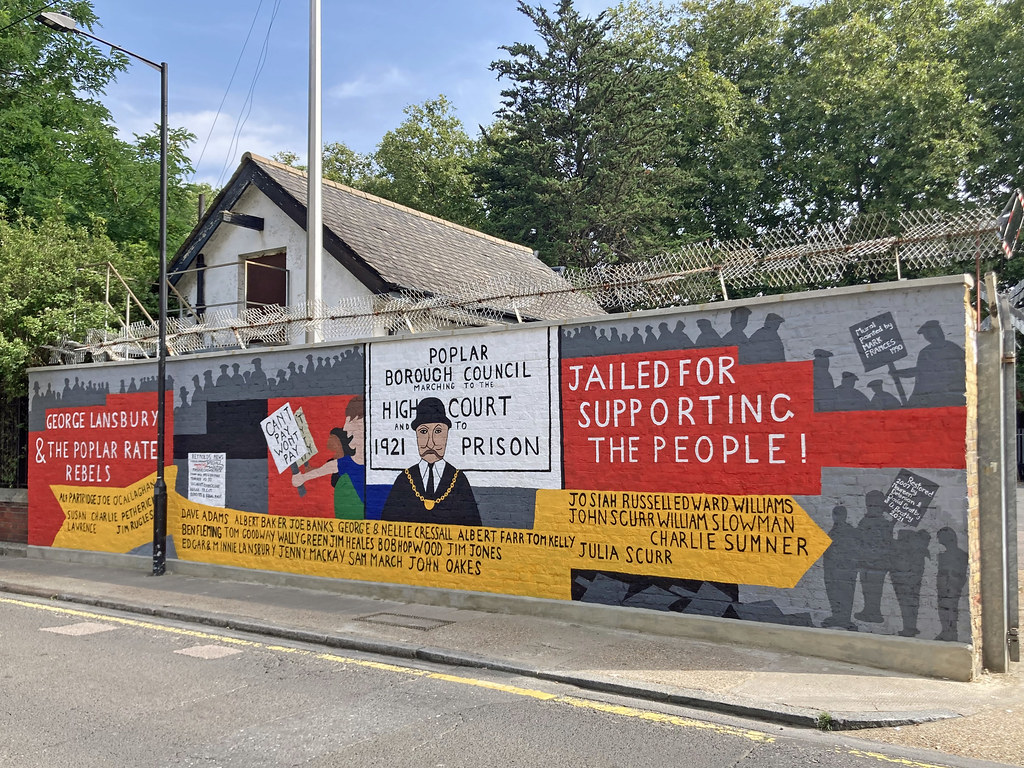 Reflecting on Now
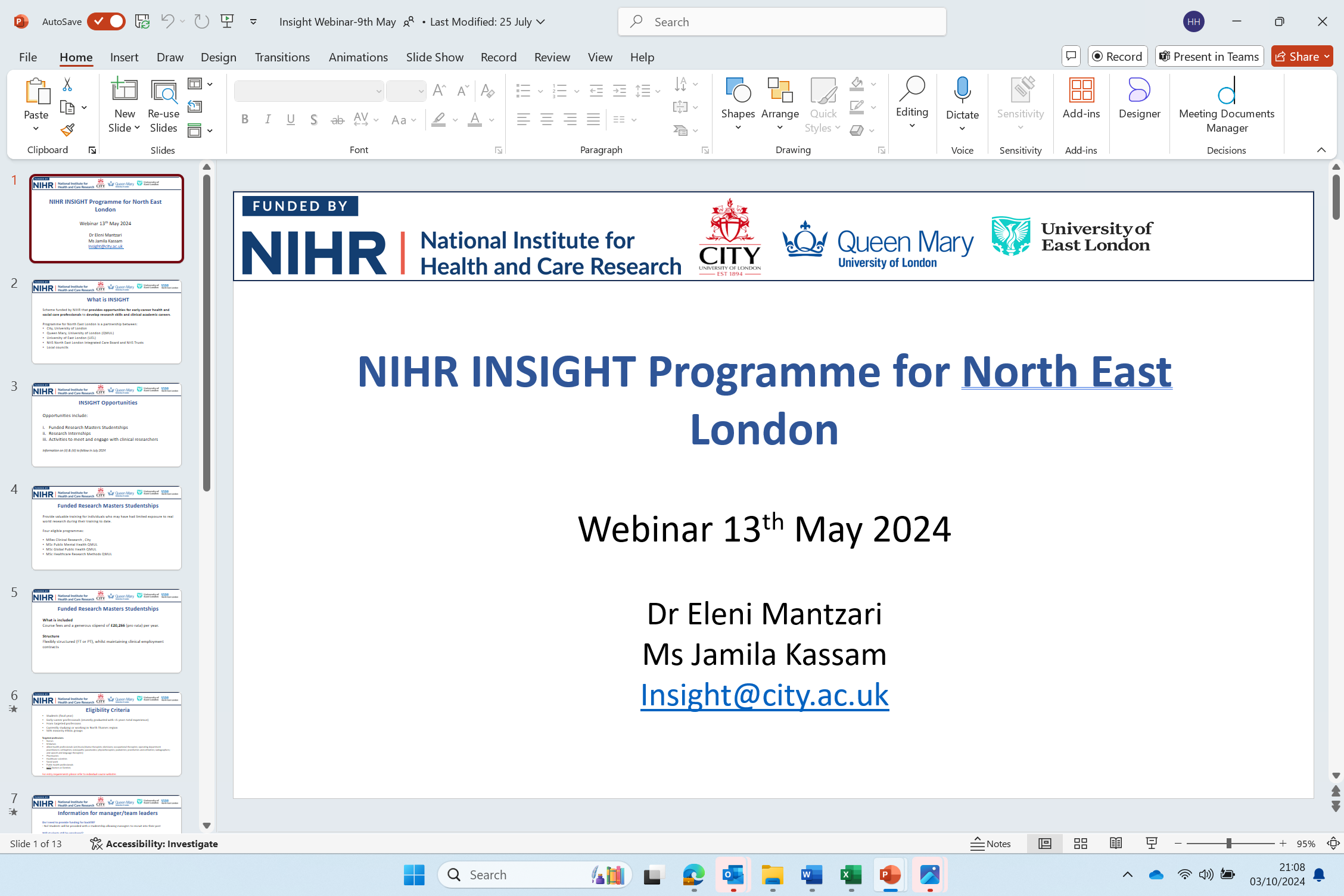 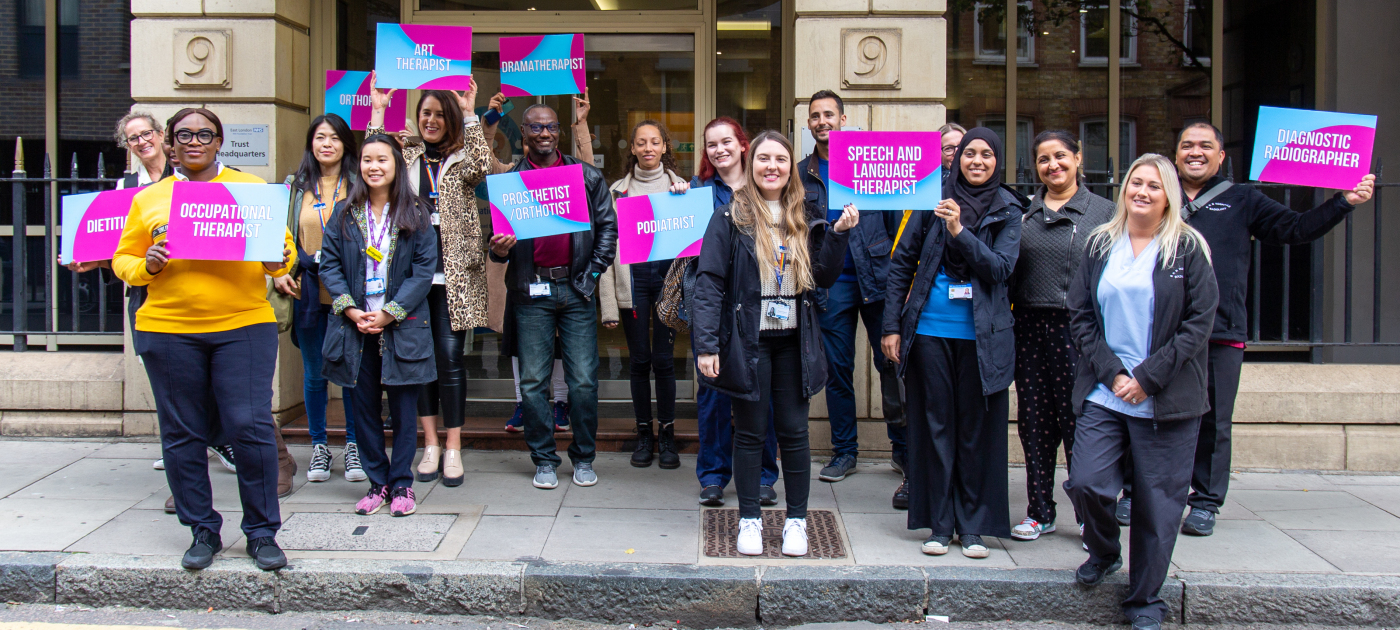 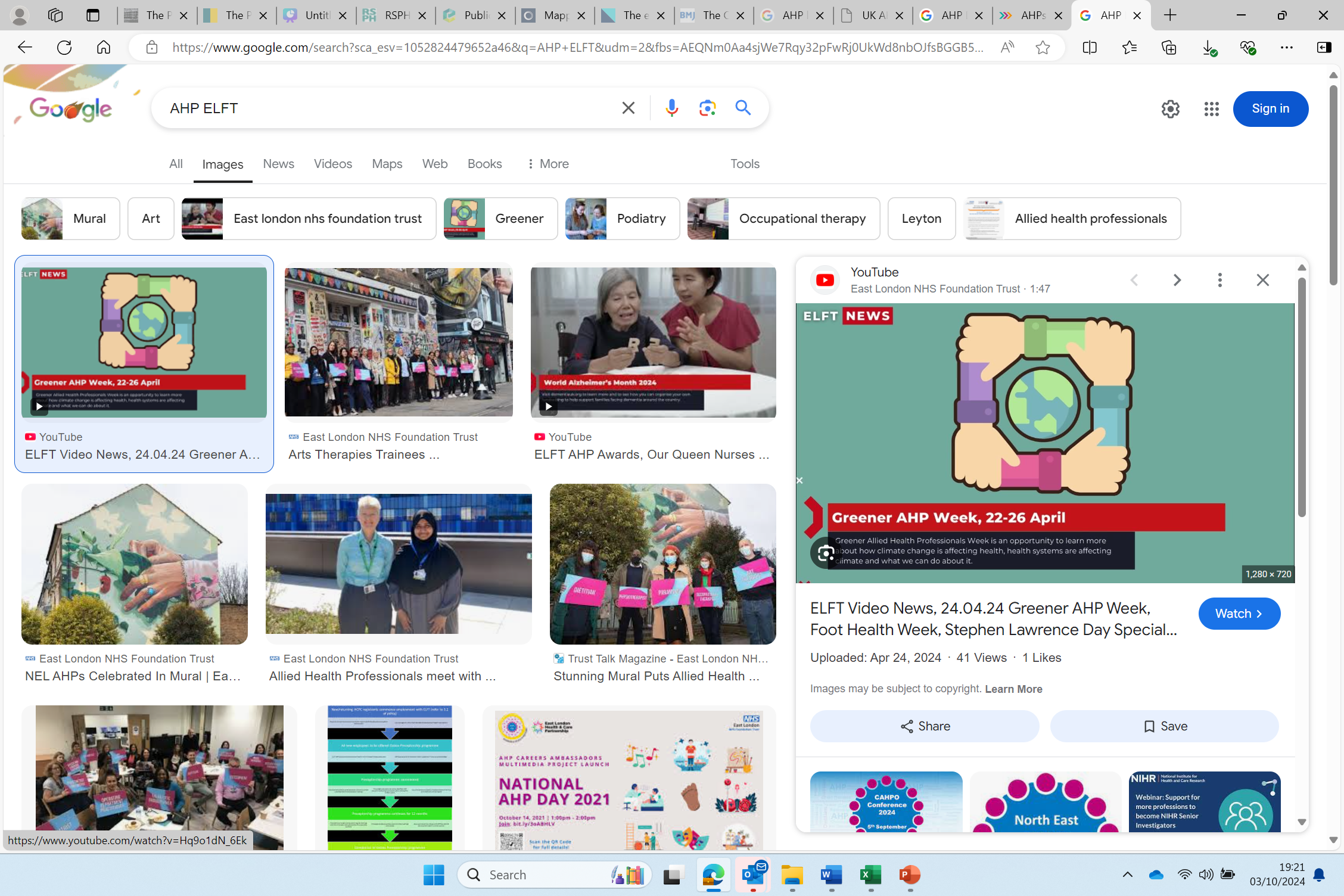 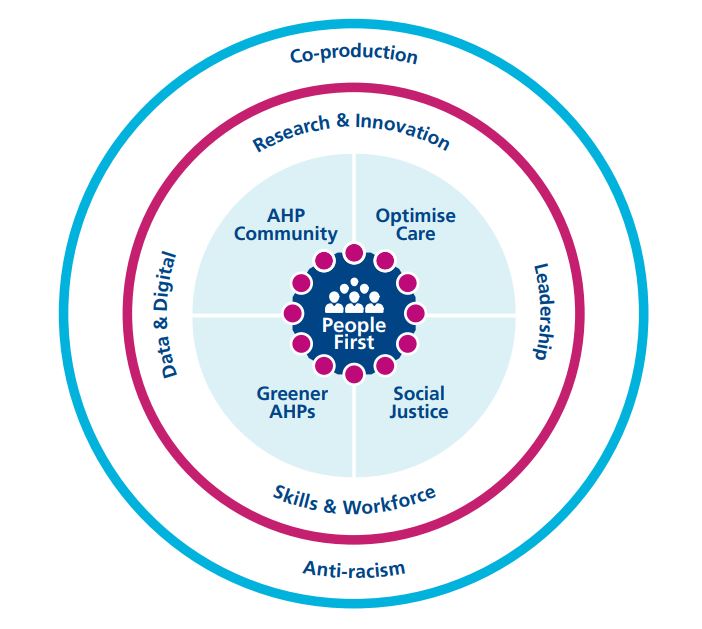 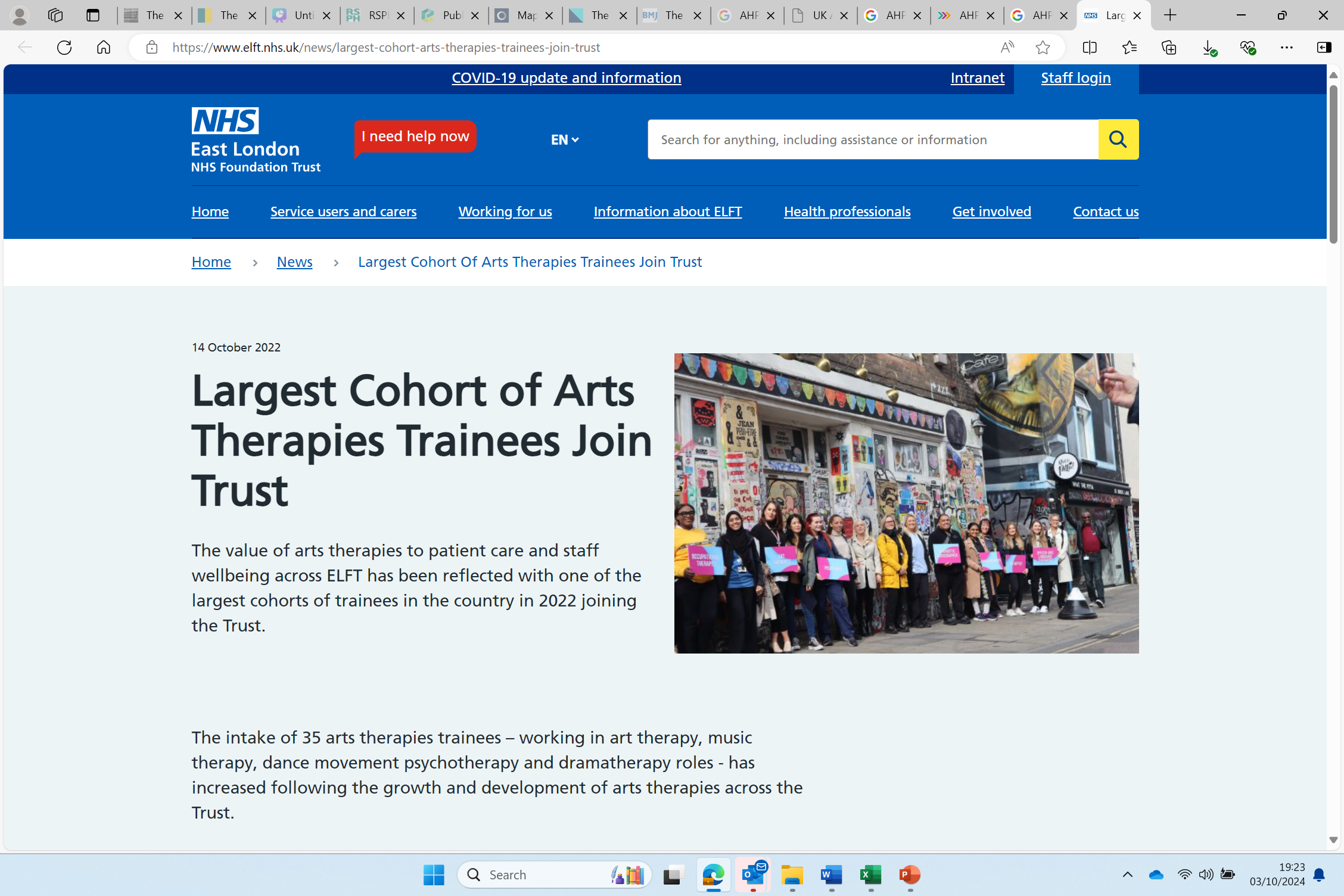 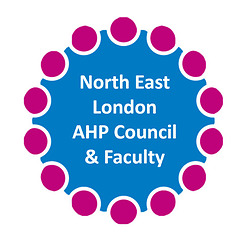 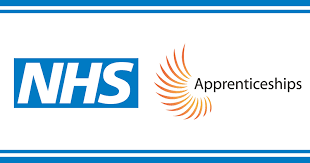 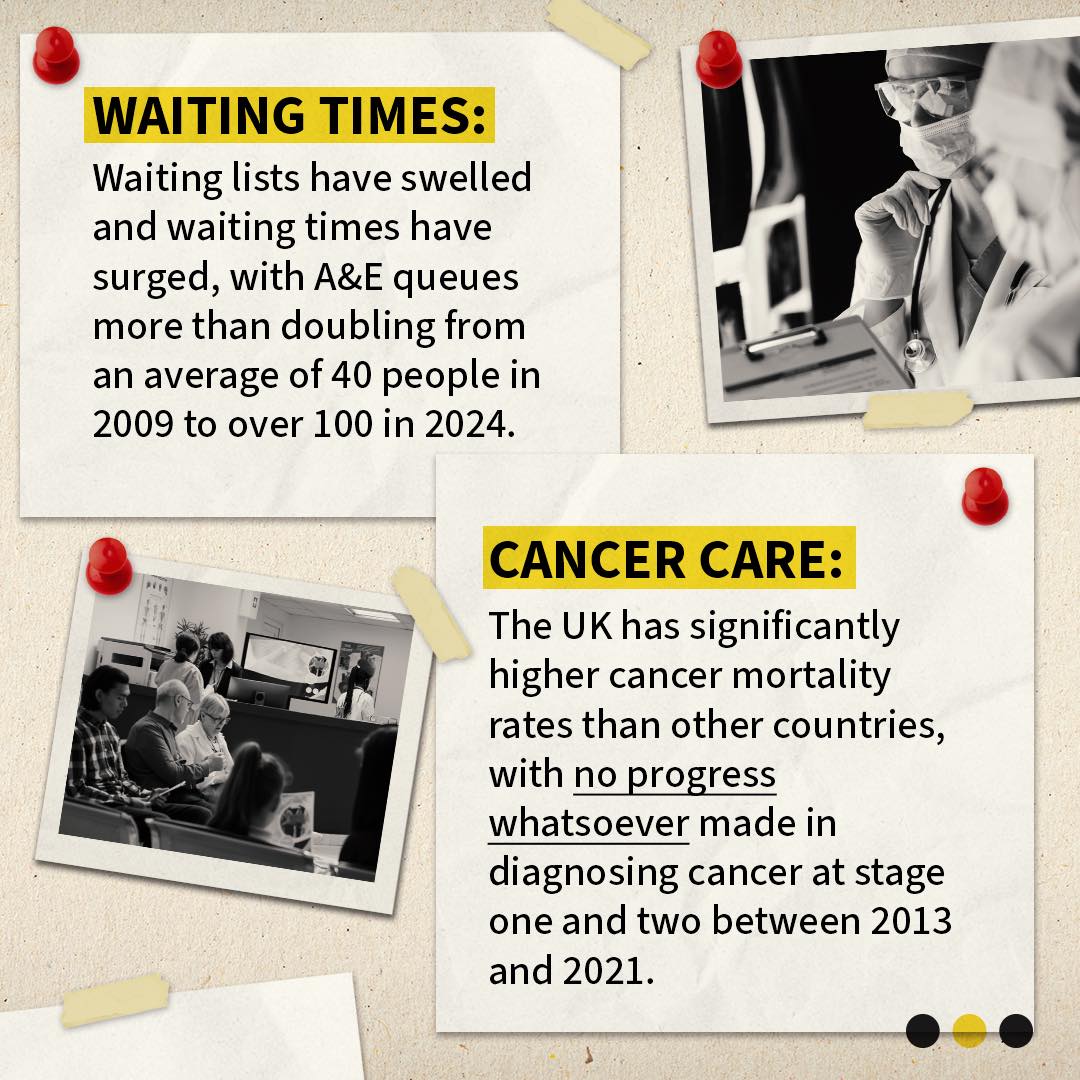 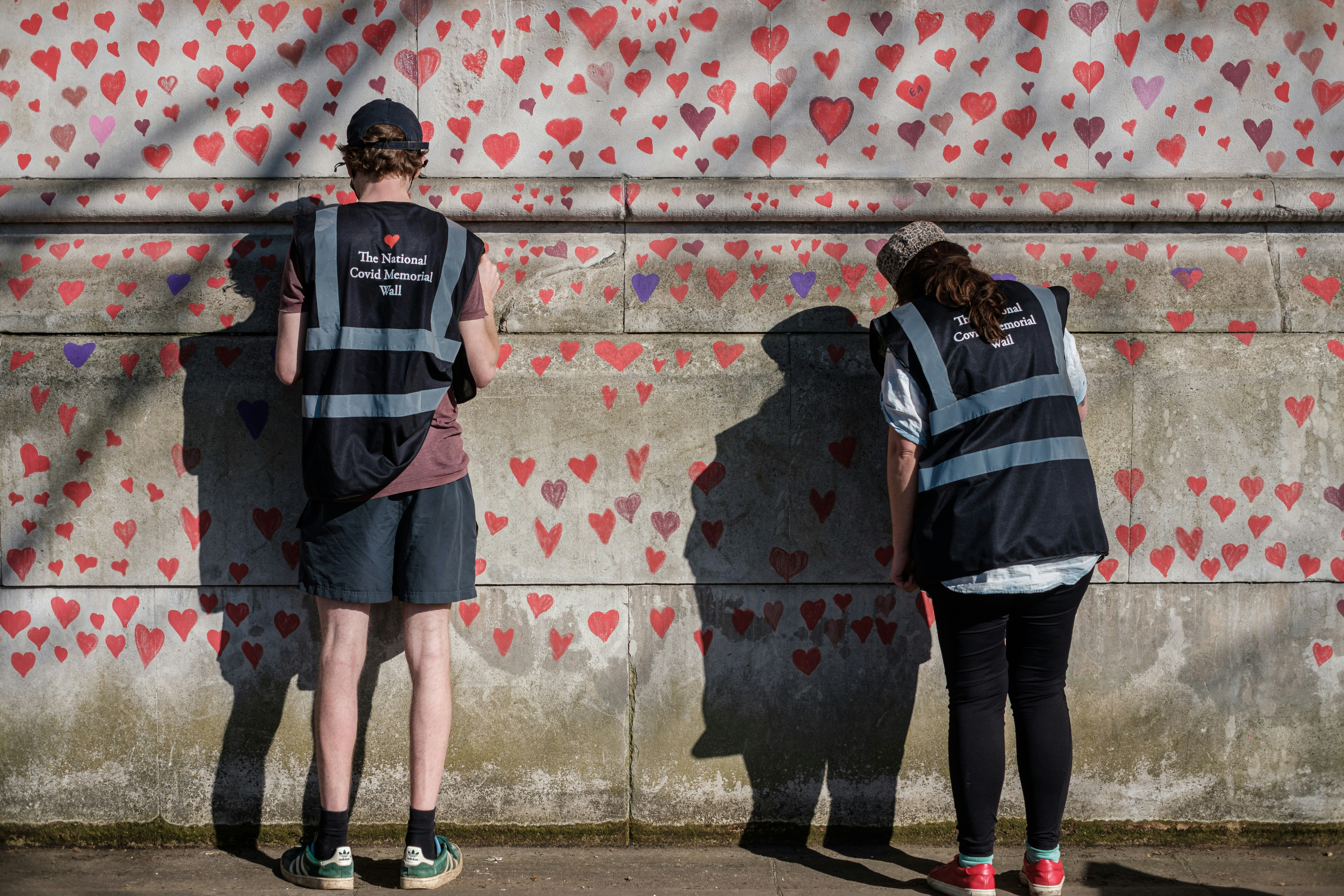 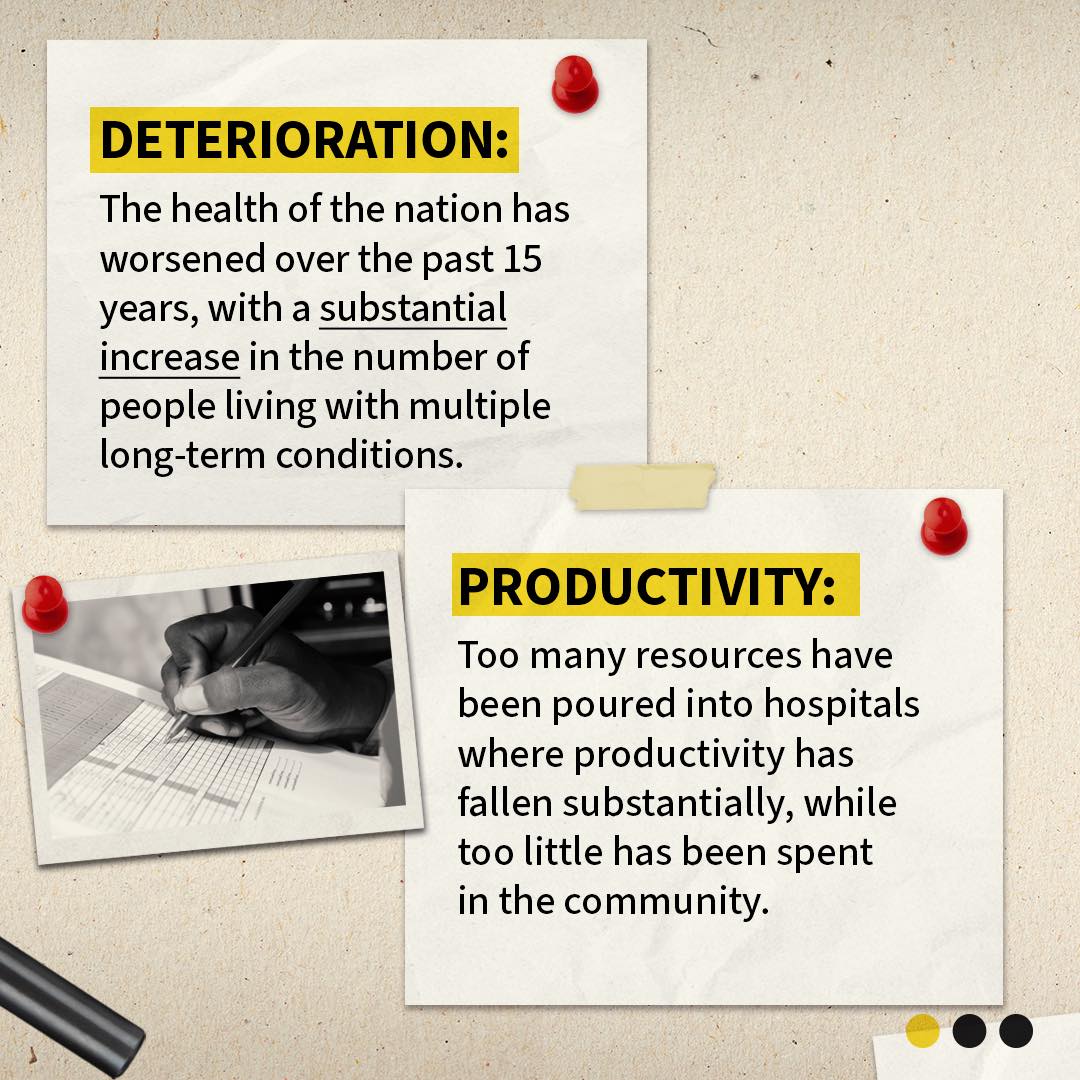 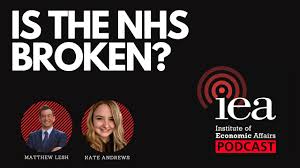 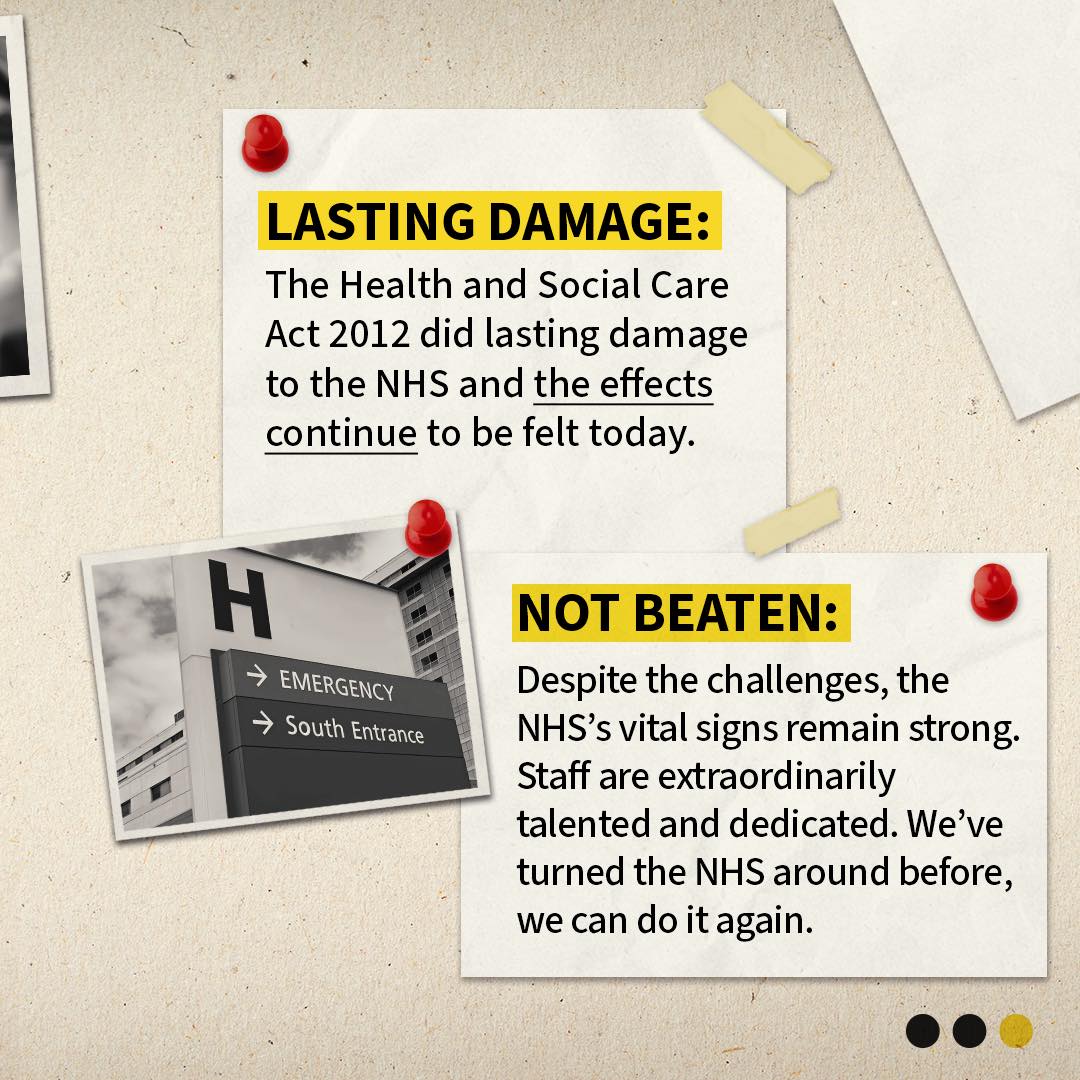 Themes shaping the 10-year Plan: Made for AHPs
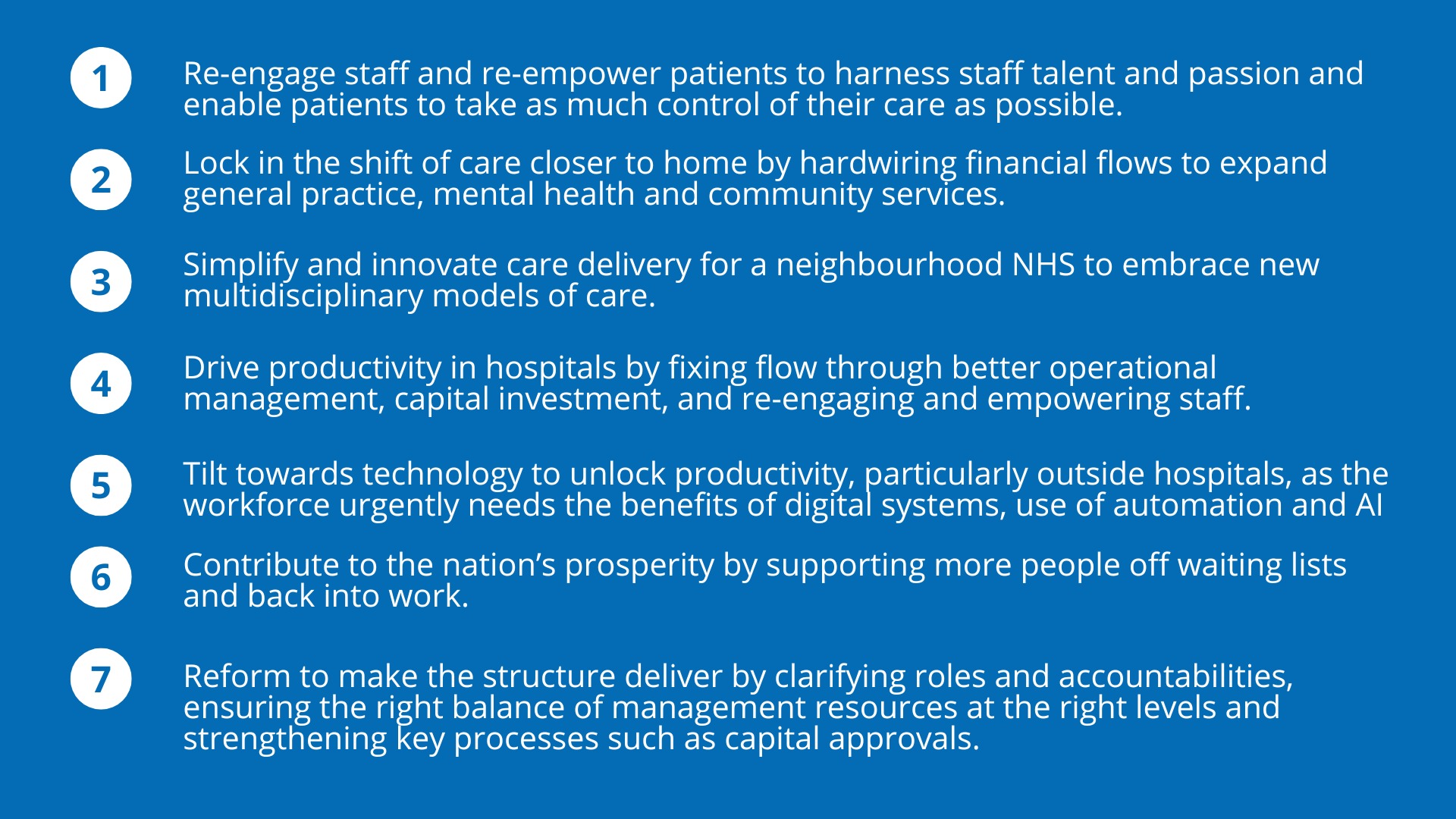 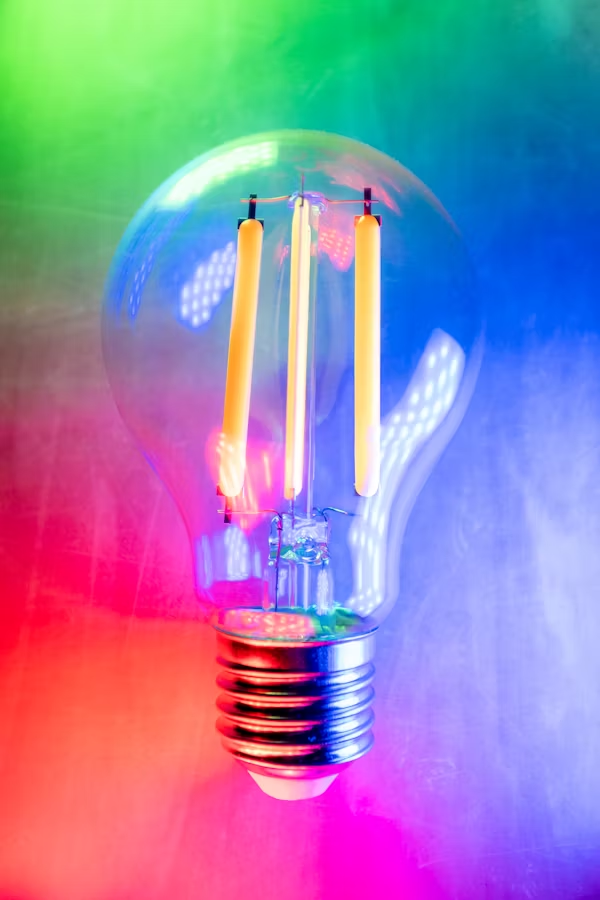 Looking Forward: AHPs Deliver, AHPs Lead
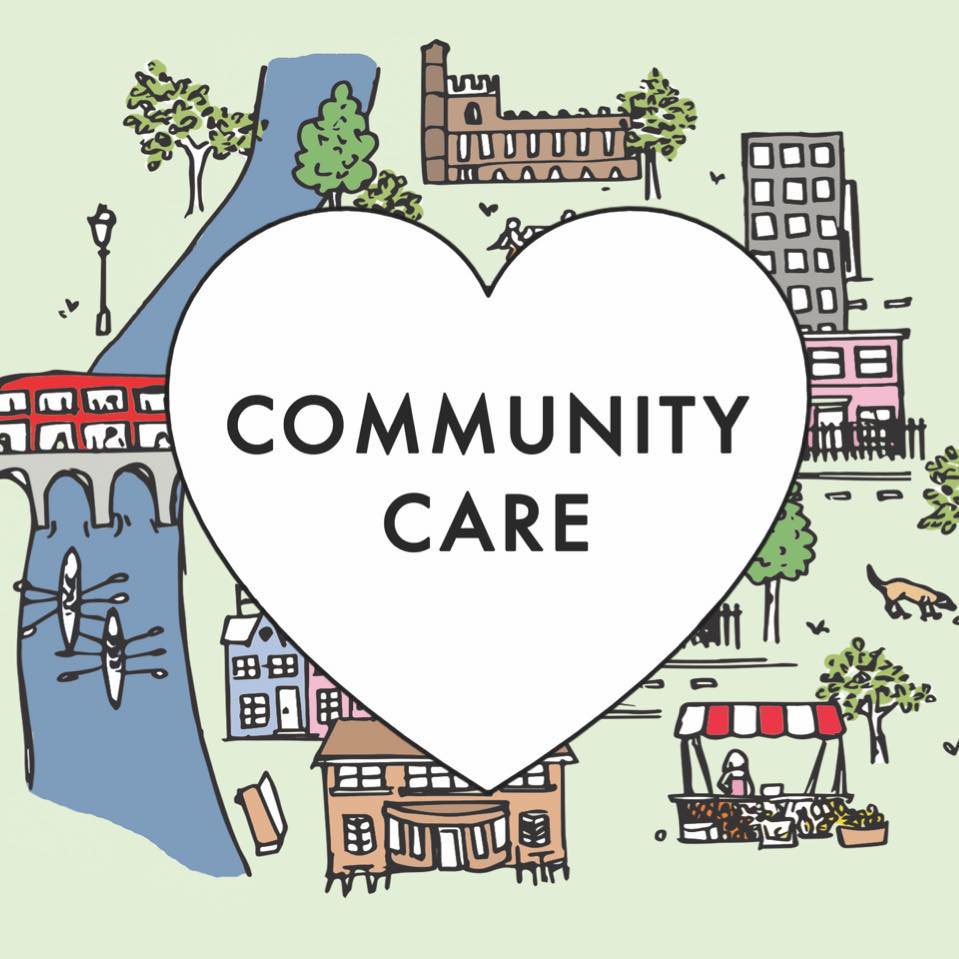 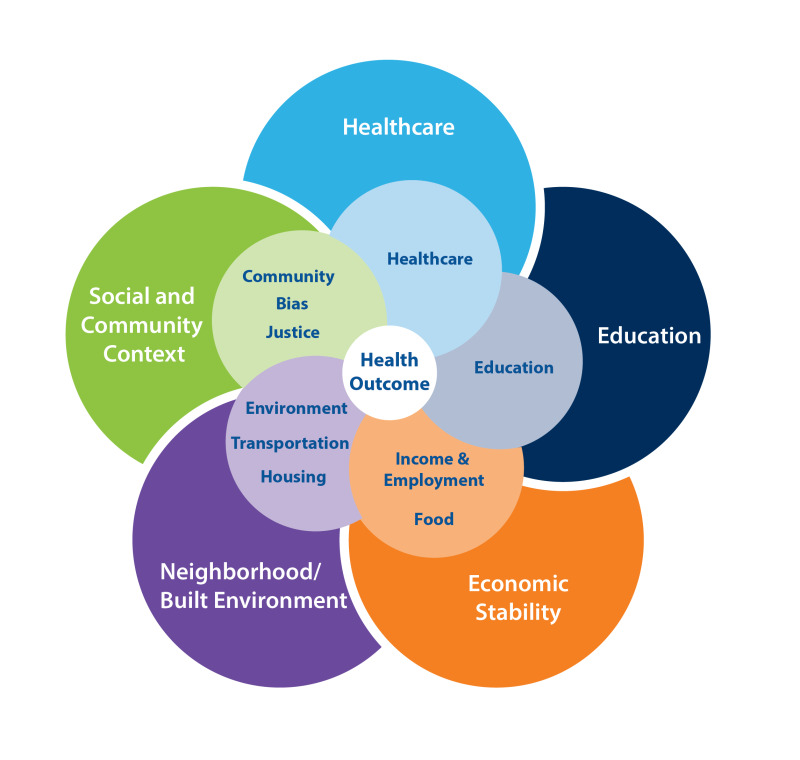 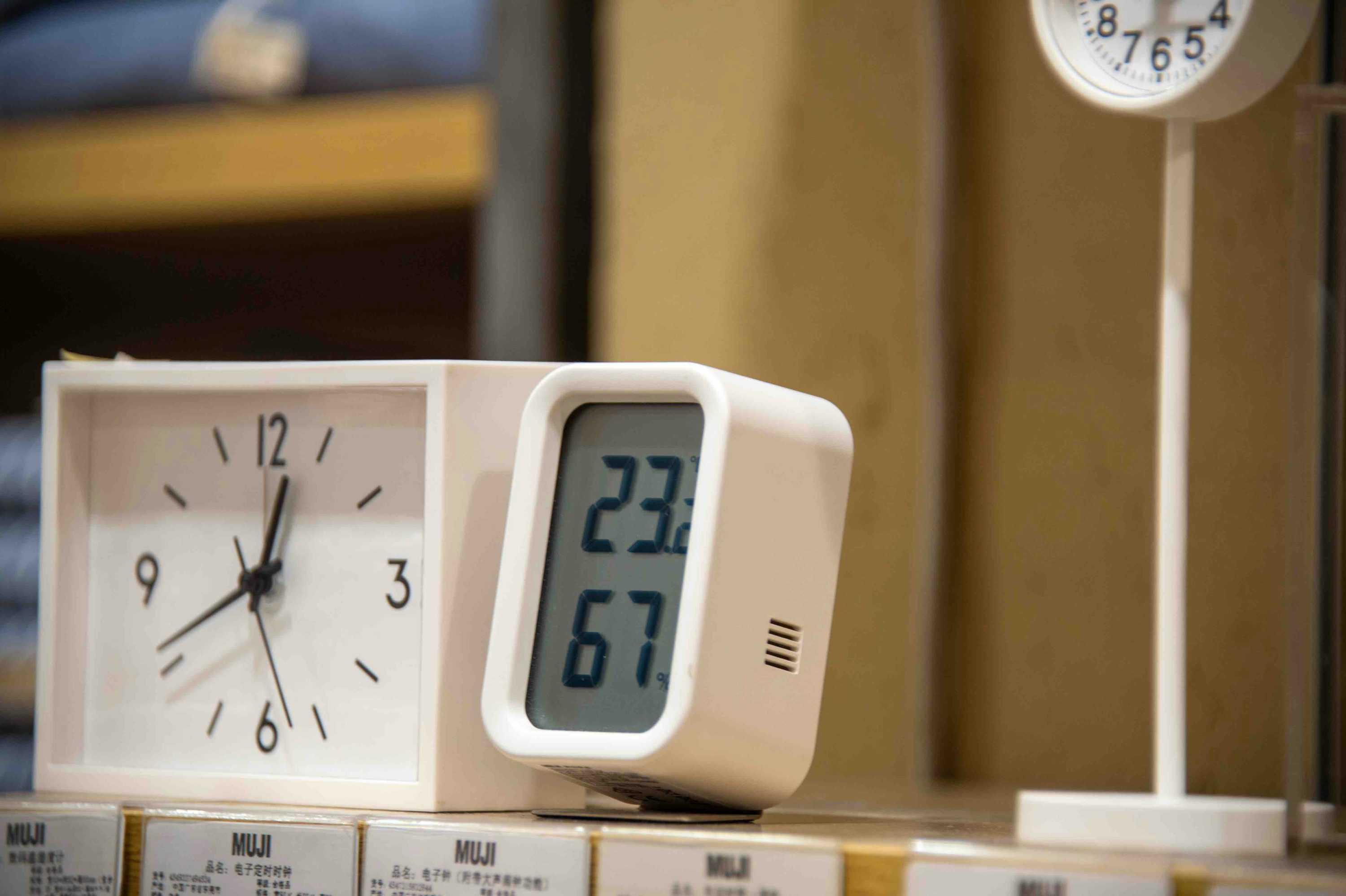 Sickness to Prevention
Hospital to Community
Analogue to Digital
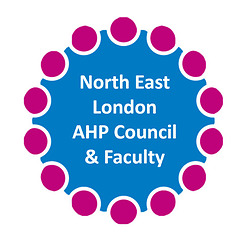 NEL: AHPs Deliver, AHPs Lead
Research & Innovation
Workforce Development, Education & Training
Clinical Leadership
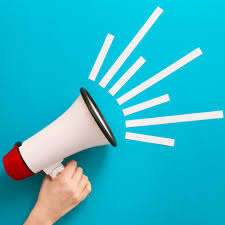 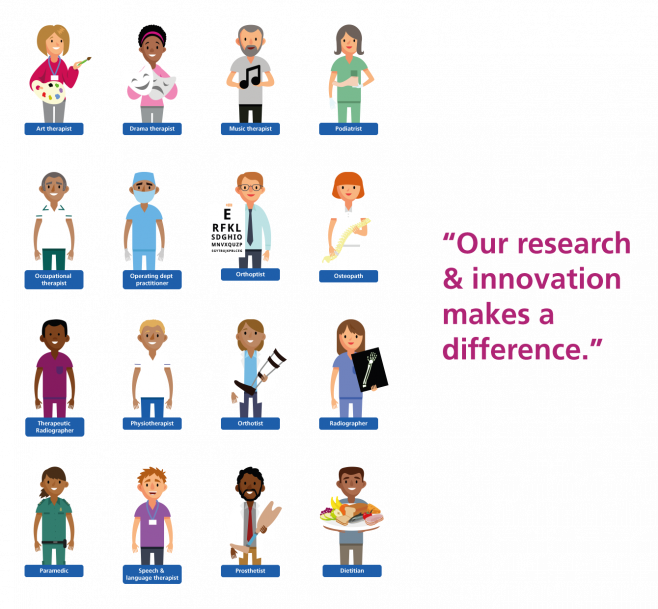 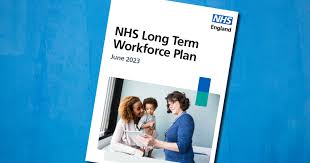 Anti-Racism, Equality & Diversity
Quality & Safety
Thank you
Hannah.harniess1@nhs.net